Středověká vzdělanost
Vzdělanost 6.-13. století
Počátky středověku poznamenány hlubokým úpadkem vzdělanosti.

Zatímco antická společnost byla do značné míry gramotná a vzdělaná, 
ve středověku  se vzdělání  dlouho pěstovalo pouze v prostředí církve a pro 
budoucí klérus.
Absolutní většina populace zůstávala bez literárního vzdělání.

I elity společnosti ( panovníci, šlechta) zůstávali až do vrcholného středověku 
většinou negramotní.
Vzdělanost 6.-13. století
Středověká vzdělanost svým obsahem navazovala na znalosti antické, 
nepřejala je však v úplnosti. Některé informace vzdělanostní propad raného 
středověku nepřestály a byly zapomenuty, jiné byly středověkými učenci  
zavrženy jako pohanské. 
Znalosti a vědomosti oproti antice proto zúženy. 
Vzdělání podřízeno křesťanské nauce.

Hlavním nositelem vzdělanosti  v období raného středověku  (6.-10. století) 
byly kláštery.
První rozvoj vzdělanosti-tzv. karolinská renesance9. století
Úpadek vzdělanosti se dotkl také toho, že vzdělání ztratilo svůj  široce 
srozumitelný charakter.

Problém byl v jazyce i v písmu.

Latina se v průběhu staletí proměňovala, v jednotlivých oblastech se 
vyslovovala jinak, měnila se i slovní zásoba (pozměňování významu slov, slova 
přejatá z cizích jazyků, nová slova). 
Proto ztratila svou všeobecnou srozumitelnost. 

Také písmo (unciála) se v různých oblastech vyvíjelo různým způsobem. 
Bylo čitelné  (srozumitelné) jen regionálně a ne globálně. 

Na to reagoval Karel Veliký. Snaha učinit zase písmo  a latinský jazyk 
srozumitelné ve všech oblastech francké říše (důležité pro správu říše).
Za Karla Velikého Vzniklo nové, dobře 
čitelné písmo – Karolina (Karolinská 
minuskula), používána v 8. -12. století. 
Také se při psaní neměly používat do té 
doby  časté zkratky, vše se mělo plně 
vypisovat, aby slova byla srozumitelná. 
Karolina se o mnoho později stala základem 
pro naše dnešní malé psací písmo.

Péče o kvalitní latinu vycházela z představy,
 že klasické latině se  budoucí vzdělanci  
nejlépe naučí přepisováním textů antických 
autorů. Díky opisům z 8.-10. století se tak
dochovalo množství antických děl, která by
v originální podobě (např. na papyru) 
zanikla.
Učenci v prostředí dvora Karla Velikého
Alkuin z Yorku, Karlův učitel a rádce.  + 804
Učenec, teolog, filosof, básník.
Zakladatel a  organizátor středověkého školství.

Pavel Diakon- historik + 799

Théodulf- básník
Původem Vizigót, biskup v Orleans, opat v Saint Benoît sur Loire (Fleury).

Rabanus Maurus- polyhistor. + 856
Opat ve Fuldě,později  mohučský arcibiskup(847-856).

Einhardus, Karlův životopisec + 840
Kláštery
Významná role připadla klášterům, kde se opisovala vybraná díla 
antických autorů (jen ta, která vyhovovala křesťanskému pojetí světa) a 
vznikala díla nová.
V klášterech existovaly písařské a iluminátorské dílny (skriptoria), které  v 8.-
10. století produkovaly umělecky cenné rukopisy . Nejnáročněji zdobené 
(např. rudou barvou- purpurem) byly určeny pro panovníky.
Karolinské rukopisy
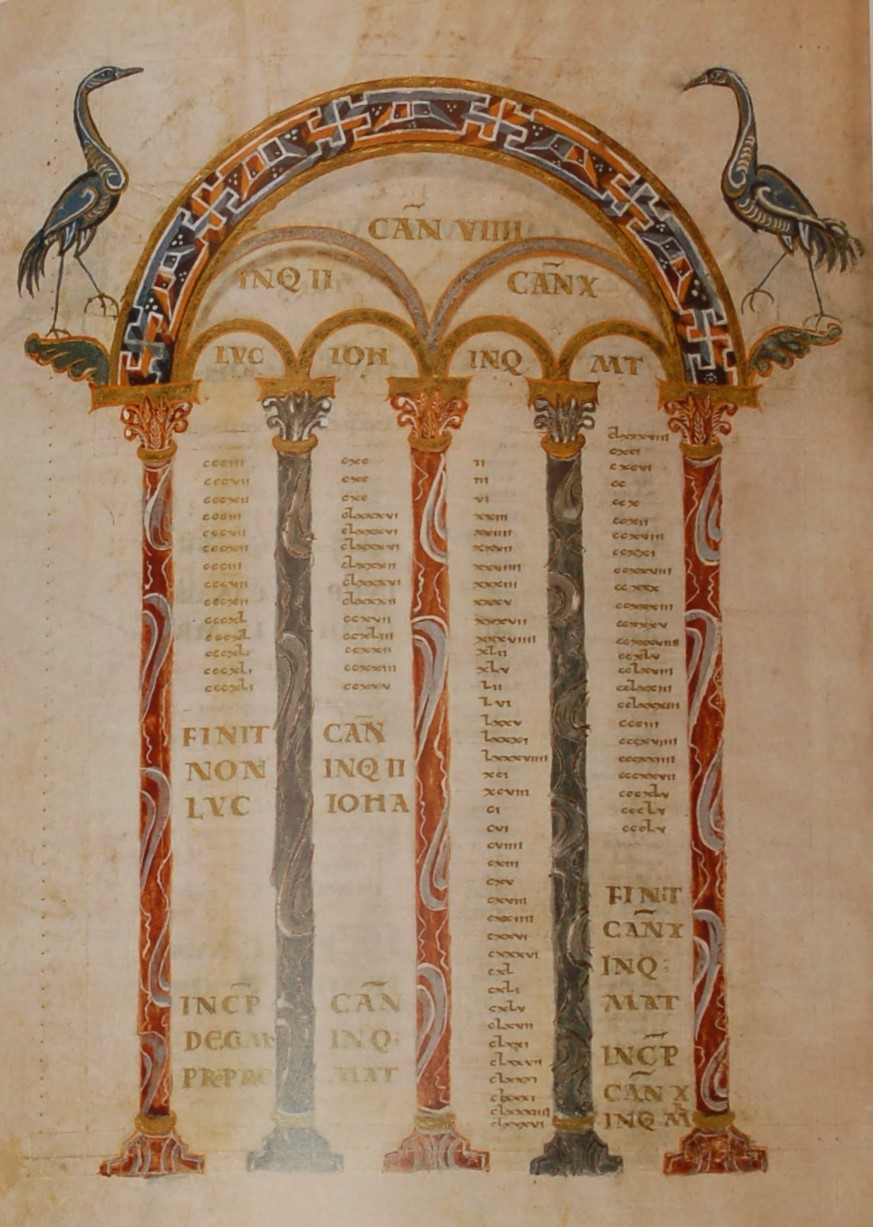 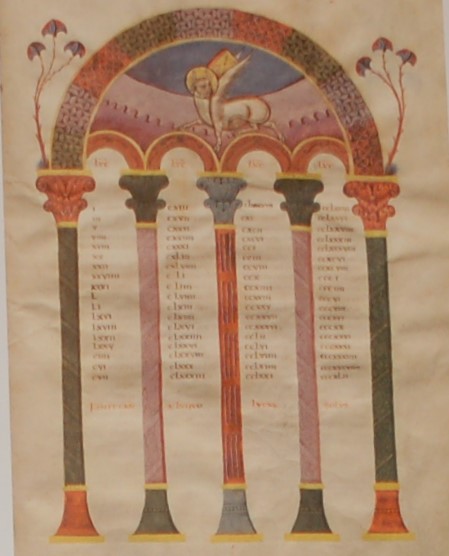 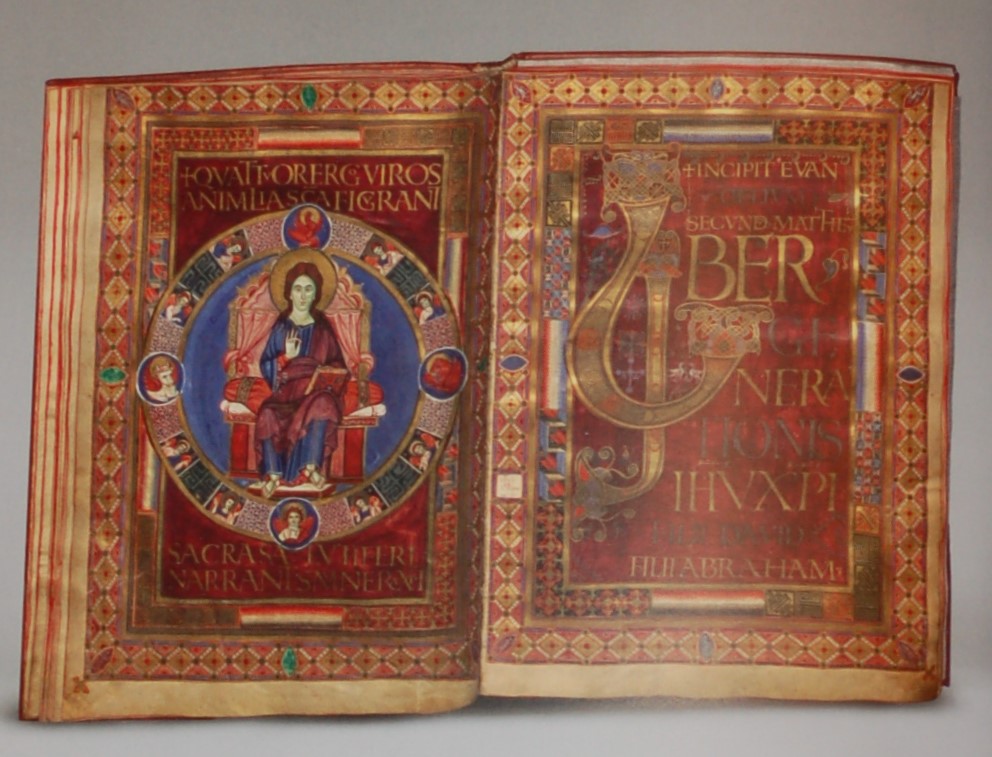 Písaři, skriptorium
Středověké školství
Navazovalo na antiku. Zásadní snahou evropské civilizace bylo udržení 
znalosti latiny a schopnosti číst latinské texty antických i středověkých autorů.
Církevní školy (katedrální, klášterní) postupně nahradily síť pozdně 
antických městských škol.

Výuka - tzv. sedm svobodných umění (známo již v antice, odtud tento systém 
převzal středověk).

Studium rozděleno na dva stupně:
Nižší –trivium se zabývalo čtenářskými schopnostmi a logickými operacemi
Vyšší- quadrivium, studovalo matematické obory

Výuka v latině- latina jazykem vzdělanců v celém křesťanském světě.
Sedm svobodných umění
Trivium
    Gramatika (latinská ), literatura (antičtí autoři)
    Rétorika (sestavování listin a dopisů, právo,etika)
    Dialektika (logika a filosofie).
 V triviu se pracovalo s texty- četba a výklad latinského textu.
 
 Quadrivium
    Aritmetika (nauka o číslech)
    Geometrie (geometrie, geografie, kartografie)
    Astronomie (pohyby planet, ale též astrologie)
    Hudba (nauka o harmonickém uspořádání světa i hudba v užším slova smyslu)

Až do 11. století působily školy při klášterech a biskupstvích, se vznikem měst začaly 
Vznikat také školy městské.
Učitel se svými žáky
Univerzita
Latinský název universitas vznikl zkrácením názvu universitas magistrorum et 
scholarium (společenství učitelů a studentů), který označoval samosprávné sdružení 
učitelů a žáků s vlastní správou, jurisdikcí a majetkem. 
Vyučovacím jazykem latina.

První univerzity vznikaly postupnou přeměnou původních církevních škol katedrálních 
a městských škol.  Nesly název universitas (všeobecnost, společenství), studium generale 
(všeobecné studium )na rozdíl od škol nižších, které zahrnovaly jen vymezený okruh věd. 
Na univerzitách studovali  příslušníci všech společenských stavů. Po počátečních 
sporech se prosadila praxe, že na univerzitu mají přístup všichni.

Vzhledem k tomu, že na univerzitách studovali studenti z různých zemí, byla 
správa rozdělena dle národů, (teritoriálně). Například pařížská Sorbona měla 
4 univerzitní národy (pozdější pražská také).
Univerzita
Nejvyšším funkcionářem volené univerzitní samosprávy byl rektor.
 Hlavou univerzity se mohl stát kterýkoli člen univerzity, mistr nebo student, 
kterému bylo alespoň 25 let, byl neženatý, měl alespoň nižší svěcení a pocházel 
manželského  lože. 
Volební období bylo na jeden akademický rok. 
Jeho základní pravomocí byla správa univerzity jako celku. Přijímal nové členy 
univerzity a provedl jejich imatrikulaci, což byl zápis do zvláštní úřední knihy, 
nazývané matrika.
 Jako nejvyšší představitel univerzity dohlížel na dodržování jejich statut.
 Měl i hospodářskou funkci, kdy vedl společně s výběrčími peněz finance 
univerzity. 
Při shromážděních univerzitní obce jim předsedal. 
Univerzitu reprezentoval při všech běžných i slavnostních jednáních.
Pro dobu jeho nepřítomnosti a při řešení každodenních záležitostí jej zastupoval 
prorektor.
Univerzita
Univerzita se dělila na fakulty: 

Artistická (svobodných umění)- nejnižší stupeň, učilo se zde sedmero 
svobodných umění, její absolvování bylo předstupněm studia na dalších 
fakultách.
Lékařská
Právnická
Teologická- nejvyšší stupeň

Úplná univerzita měla mít všechny tyto 4 fakulty.
V čele jednotlivé fakulty stál děkan volený nejprve na půl roku, později 
na rok. Svolával fakultu, řídil jednání, spravoval finance, ustanovoval přednášky 
a disputace, předsedal zkouškám.
Univerzita
N na univerzitu nastupovali chlapci ve věku 15-16 let, někdy i 12 let, případně 
naopak dospělí muži. Přípravou jim byla latinská škola.

Život univerzitních studentů a učitelů byl neodlučně spjat s kolejemi. 

Na koleji bydleli a byla jim poskytována obživa, ale probíhala zde i výuka. 
Kolejní život byl svázán celkem přísnými předpisy, které přesně určovaly 
studijní a existenční podmínky kolegiátů. 
Vstávalo  se již okolo páté hodiny ráno. Studenti se umyli, pomodlili a poté se 
do studia a odebrali se na přednášky. Teprve asi kolem desáté hodiny bylo 
první jídlo, druhé a zároveň poslední bývalo po odpoledních přednáškách asi 
v pět hodin.
Univerzita
Studium:

Artistická fakulta- obvyklé studium 4 leté (rozděleno do dvou cyklů na 2 a 2 
roky). Po prvním dvouletém cyklu se absolvent stal bakalářem. Po celém 
Studiu získal titul Mistr svobodných umění.
Na artistických fakultách studovala většina studentů. Ne všichni ji dokončili.

Jen malá část pokračovala na dalších odborných fakultách.
Úplné studium včetně teologie získal jen málokdo.
 Bylo velmi dlouhé,cca 12-15 let.
 
Studium bylo finnčně náročné, i proto někteří studovali jen krátce. 
Chudí studenti  vstupovali obvykle do služeb církve, aby získali nějakou prebendu, 
ze které na školách žili.
Nejstarší univerzity do roku 1300
StředovĚká filosofie
476-1300
Filosofie propojena  s křesťanskou  teologií. Původně jen pomocnou disciplinou
 teologie.

Navazovala na antickou filosofii, zejména platonskou a novoplatonskou.
Velkým podnětem pro rozvoj filosofie ve vrcholném středověku byla inspirace 
arabskou filosofií, jejímž prostřednictvím se evropský středověk seznámil
 s učením  Aristotelovým.
Sv. Augustin(354-430)
Stal se nejvýznamnějším představitelem raně křesťanské filosofie, 
napsal neobyčejně rozsáhlé dílo, které mělo v západním světě trvalý vliv na 
teology i filosofy. Novoplatonik.
Svým věděním obsáhl antickou filosofii a kulturu a svým literárním dílem  je 
zprostředkoval potomstvu.
Zůstal největší autoritou v filosofii  a teologii do doby Tomáše Akvinského.
Nejvýznamnější  antický církevní učitel Západu.
Ibn Siná, na západě známý jako Avicenna980-1037
Středověký perský filosof, lékař, polyhistor nejvýznamnější představitel 
středověké arabské filosofie.

Známý především jako lékař a autor medicínských spisů.
Z hlediska filosofie měly pro křesťanské filosofy zásadní význam jeho 
komentáře k Aristotelovi.

Aristotelismus původně  křesťanskými filosofy odmítnut, k jeho oživení  došlo 
od 11. století pod vlivem Avicenna a také jiného arabského filosofa Averroa 
(1126-1198).
Dialektika
Dialektika – jeden z oborů trivia. 
Od antiky (Platón) byla dialektika technikou argumentace. Jak vést věcný 
rozhovor   a hledat porovnáváním názorů pravdu. 
Snášení argumentů pro a proti. Zjišťování pravdy odhalováním rozporů v řeči
 odpůrce.
Scholastika
Metoda  kritického myšlení typická pro středověké vzdělance (akademiky)  
typická pro středověké školy od 11. století.
Pojem odvozen od slova „schola“ (škola).

Není to ani filosofie nebo teologie ale metoda vyučování, která klade 
velký důraz na dialektiku.

Snaží se dojít k poznání  rozebíráním problémů, rozumovou cestou.
Pierre Abélard (1079-1142)
Obohacuje scholastiku o metodu  Sic et non (Ano a ne);  
ze vzájemných protikladů vyvozuje konečné řešení. 
Vyzdvihuje nutnost pochybovat o zažitých pravdách, zkoumat, zda v nich nejsou 
rozpory a protiklady. Pochybování je podmínkou při hledání pravdy.
Analýza textu má vést ke schopnosti objevit a pojmenovat problém obsažený v 
daném materiálu, vyjádřit ho v přesně formulované otázce, která otevírá cestu
 k dalšímu zkoumání s v konečném důsledku k řešení problému.
Raná scholastika
Vyznačuje se sporem o universálie (obecné pojmy) mezi realisty a nominalisty.
 
Realismus předpokládá, že skutečně „jsou“ jen obecniny čili univerzálie 
(například člověk, strom nebo kružnice), neboť jen ty jsou trvalé a neměnné, 
lze je pojmenovat a poznávat, kdežto jednotlivé je od nich odvozené, vždy 
nahodilé, pomíjející a proměnlivé. 
K realistům patřil Anselm z Canterbury,  Tomáš  Akvinský, Albert Veliký.

Nominalismus naopak soudí, že „jest“ jen jednotlivé, neboť jen 
s jednotlivým lze udělat přímou zkušenost, ukázat na ně a přesně je popsat či 
změřit, kdežto domnělé obecniny vznikají až dodatečně
a jsou to jen slova či jména (lat. nomina, odtud nominalismus), jimž žádná 
samostatná skutečnost neodpovídá.
Ke nominalistům patřil Pierre Abélard, Roger Bacon
Vrcholná scholastika
Charakterizují ji tzv. sumarizační snahy, shrnutí všech vědomostí do 
knih – sumy. Scholastika se v  této době opírala se o Písmo, o učení církevních 
otců a o Aristotelovu filozofii ( na Západ se dostala především prostřednictvím děl 
arabských učenců Avicenny a Averroa). 
V tomto období vznikla většina středověkých univerzit. 

Nejvýznamnější představitelé:
Albert Veliký (1193 - 1280) překládal a komentoval Aristotela.
Tomáš Akvinský (1225 - 1274) vrcholný představitel scholastické filosofie. Realista.
 Vycházel hojně z Aristotela, ale i ze sv. Augustina. Jedna z největších teologických 
autorit středověku.
Nejvýznamnější dílo- Summa teologická. Filosoficky hluboce promyšlený soudržný systém.
Roger Bacon (1214- 1294), nominalista.Ve sporu s Albertem Velikým a 
Tomášem Akvinským, zdůrazňoval význam praktické zkušenosti proti logické
 dedukci.
Témata scholastiky
Teologické: zda jest Bůh, zda ho lze poznat, co o něm lze vědět, co je církev a
 jaké má úkoly, co jsou ctnosti a neřesti atd. (Anselm z Canterbury + 1109)
Metafysické otázky: co znamená být, co je skutečné, jak vzniká poznání 
(Abélard)
Sociální otázky: povaha moci moci a práva, z čeho vychází,  o oprávnění 
panovníka (John ze Salisbury  + 1180).

13. století
Vědecké otázky: co je příčina, co je pohyb, světlo, čas atd.(Albert Veliký, 
Bacon)